110年
新竹縣       幼兒園
福興
和興
瑞興
客語教學
上學期主題:
稻香村
(一)、大家來耕田:
1.認識家人:
配合佑佑闖關第一單元
𠊎  ngai
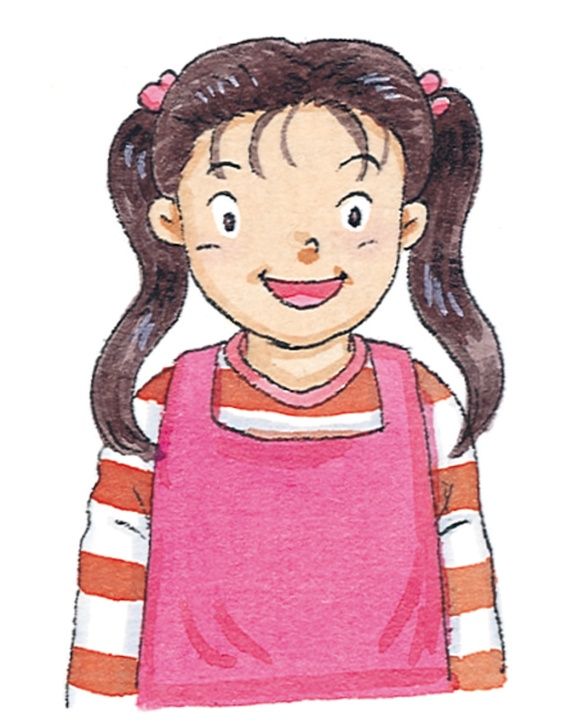 細       妹     仔
 se ˇ moi ˇ er
細    倈     仔
 se ˇ lai ˇ  er
阿公  a+  gungˋ
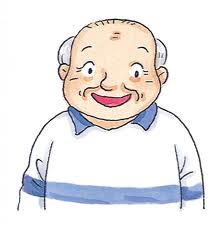 阿婆  a+ po
阿爸  a+ baˋ
阿姆  a+ meˋ
阿哥  a+ goˋ
阿姐   a+  ze
老弟 loˊtai ˋ
老妹      loˊ moiˇ
3.客家唸謠:
阿公阿公
耳聾聾
阿婆阿婆
背駝駝
阿爸阿爸
大頭家
阿姆阿姆
人盡餒
牽豬哥
阿哥阿哥
舌嫲㐁㐁
阿姐阿姐
老弟老弟
毛敗敗
老妹老妹
八十歲
2.認識稻子:
秧仔  rhongˋ  er
秧仔 rhongˋer
秧  餅  biangˊ
<耕田>/羅碧珠(海陸腔)
   挷田破地人
養育禾苗功夫精
   期望好收成
禾田  vo  tien     禾仔vo  er
4.客家諺語:
屋愛朝朝掃，
田愛日日到，
書愛時時讀。
5.俳詩欣賞朗誦
影   仔     rhang ˊ er
<影>羅碧珠(海陸腔)

        田水何漣漣 
   種禾種樹合種屋
       白鶴來挨弦
犁田  lai tien
<春耕>/羅碧珠(海陸腔)機器捩圓圈腐壢溝水臭上天準備蒔禾田
(二)、清明前，好蒔田:
1.認識稻子:
穀   種    gug zhungˊ
暴 芽       bauˇ nga
犁  田      lai  tien
蒔  田  shi+ tien
<蒔田>/羅碧珠(海陸腔)

     田事千萬變
一下蒔好歸大遍
     齊全合方便
2.客家諺語:
清明前，好蒔田；
清明後，好種豆。
農曆清明前插秧耕作，清明過後則種豆科植物，說明農作按節氣步驟行事，自然會有收穫。
3.衛生清潔工作:
配合幼幼闖關第三單元清潔好寶寶
4.唐詩賞析:憫農詩                               五言絕句. 唐朝 李紳.
鋤禾日當午，
汗滴禾下土。
 誰知盤中飧，
粒粒皆辛苦。
5.俳詩欣賞朗誦:
補禾頭  bu  vo  teu
<補禾頭>/羅碧珠(海陸腔)   
    勤儉个阿婆渡等孫女去補禾    身教真正好
補禾頭   bu  vo  teu
<勤耕>羅碧珠(海陸腔)
   
     阿公真耗漦
四隻角頭補禾苗
     有人話無聊
打  胎      daˊtoiˋ
<空殼>/羅碧珠(海陸腔)
    
    禾仔當打胎

狂風飛來盡命揌

    聲聲阿姆哀
(三)、認識稻子的顏色、          
          形狀:
1.顏色:
青 色
藍色(青色)
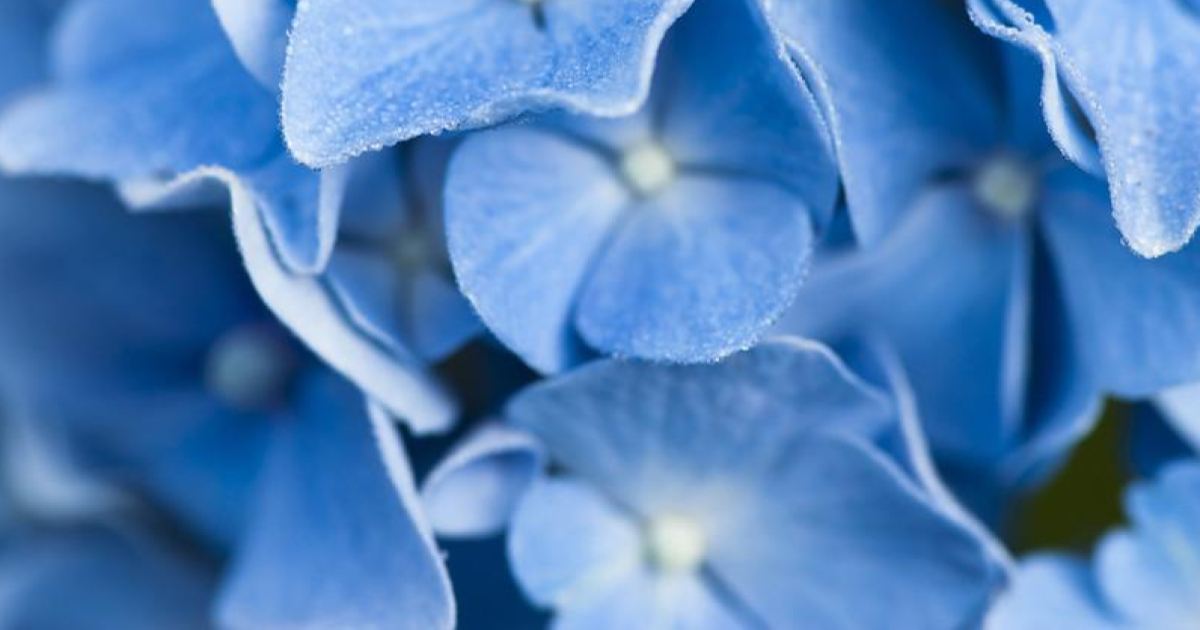 金 黃 色
2.形狀:
長長个
尖尖个
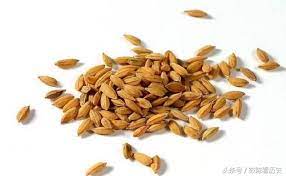 3.客家令仔:
1.禾 仔    vo er
小小針恁細
      緊大緊婆娑
          老了腰骨痛
                因為子 孫多
2.
奇巧奇巧真奇巧，

          食一粒米就會飽。
穀    gug
4.客家唸謠1:
尖尖橄欖核
扁扁柿仔核
圓圓牛眼核
生毛生毛檨仔核
阿彌陀佛
尖尖橄欖核
扁扁柿仔核
圓圓牛眼核
生毛生毛檨仔核
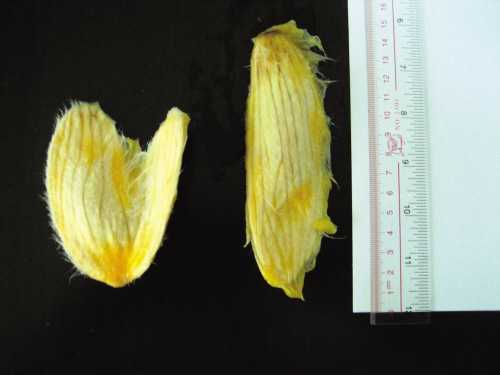 客家唸謠2:
麼个圓圓在半天，麼个圓圓在河邊； 
麼个圓圓街上賣，麼个圓圓在胸前。 
     (日頭、石頭. 球仔、鈕仔.)

麼个彎彎在半天，麼个彎彎在河邊；
麼个彎彎攤上賣，麼个彎彎在眼前。 
     (月光、渡船. 芎蕉、目眉)
日 頭
麼个圓圓在半天?
麼个圓圓在河邊?
石頭 (石牯)
麼个圓圓街上賣?
球 
仔
麼个圓圓在胸前?
紐
仔
5.客家童謠:伯公伯婆
伯公伯婆 伯 公 伯 婆 ,
無㓾雞 ,無㓾鵝 ，
㓾隻 鴨 仔 像 扁蝠婆；
 豬 肉 料 像 楊 桃， 
愛 食 你 就 食 ！
毋食𠊎也 無 奈 何 ！ 
請 你 食 酒 傍 田 螺 ！ 
酒 續 無 擐 到 , 
轉 去 擐 ,做 得 麼？
挷稗仔 bangˋpai+  er
<挷稗仔>/羅碧珠(海陸腔)
    
     雜草共下耕

工夫阿公逐頭挷

      收成知有爭
禾  仔         vo  er
割 禾          god  vo
割  禾   god vo
<割禾>/羅碧珠(海陸腔)
  
     機器一下出
 
滿田都係黃金穀
 
     白鶴真幸福
禾串仔   vo chon ˇ er
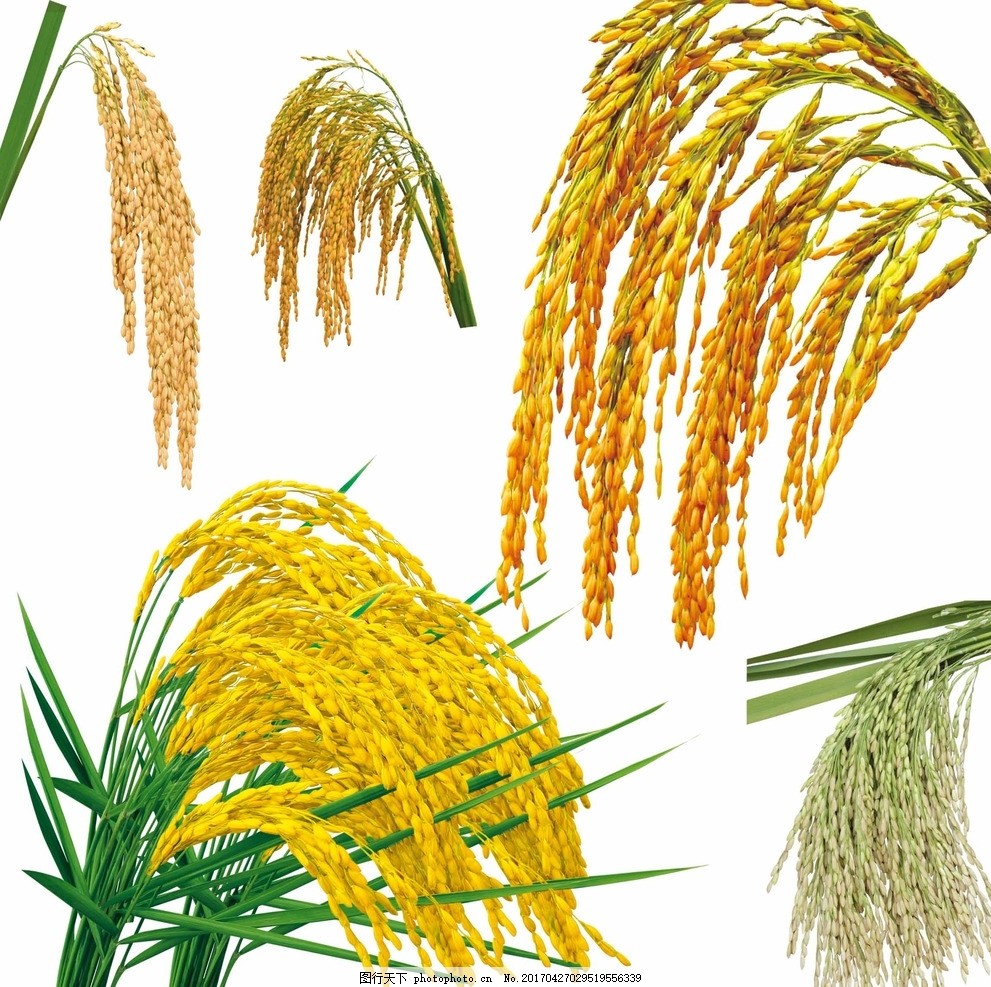 穀  gug
曬 穀  sai ˇ  gug
(二)、清明前，好蒔田:
客家諺語:
清明前，好蒔田；
  清明後，好種豆。
下學期主題:
有米真好
(一)、米是怎麼來的?
1.米的名字:    糙米   白米    糯米   秥米
糙 米 coˇ miˊ
白 米   pagˋmiˊ
糯米  no+ miˊ
秥米  zham ˋ miˊ
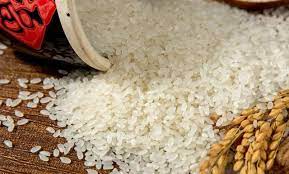 2.米的一生
(欣賞影片)
3.認識說出各種米的顏色
白 米  pagˋ miˊ
白色 pagˋsed
烏 米 vuˋmiˊ
烏色  vuˋ sed
紅米 fung miˊ
赤色 chag sed
糙 米 coˇ miˊ
咖啡色  gaˋbiˋsed
茶 色  ca sed
豬肝色 zhu ˋ gon ˋ sed
紫米
茄色 kio sed
吊
菜
色
diau ˇ
 co ˇ 
sed
(二)、在地的特產米食:
1.動畫:米寶來作客
2.如何把米變成飯?
洗 米   se ˊ mi ˊ
電  鑊  dien+ vogˋ
煮 飯    zhuˊpon +
食 飯  shid ˋ pon+
3.大家來吃飯:
軟軟个飯
硬硬个米
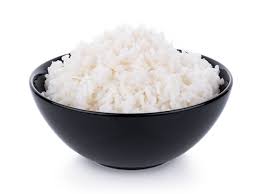 4.客家諺語:
1.平時省一口，
   無時有一斗。
   平時如能少吃一口飯，
                                  必要時就有一斗的儲糧。
2.錯食毋好錯爽。

一粥一飯，當思來處不易；
                    半絲半縷，恆念物力維艱。
                          (粒粒皆辛苦，不要浪費食物)
(三)、米粉是怎麼來的?
1.傳統美食米粉製作過程—           
    影片欣賞
2.品嚐客家美食前後
    需注意的禮節及衛生
3.品嚐客家美食前後
  需用到的工具及食具